JOURNEES ADPHSO-LAROPHA
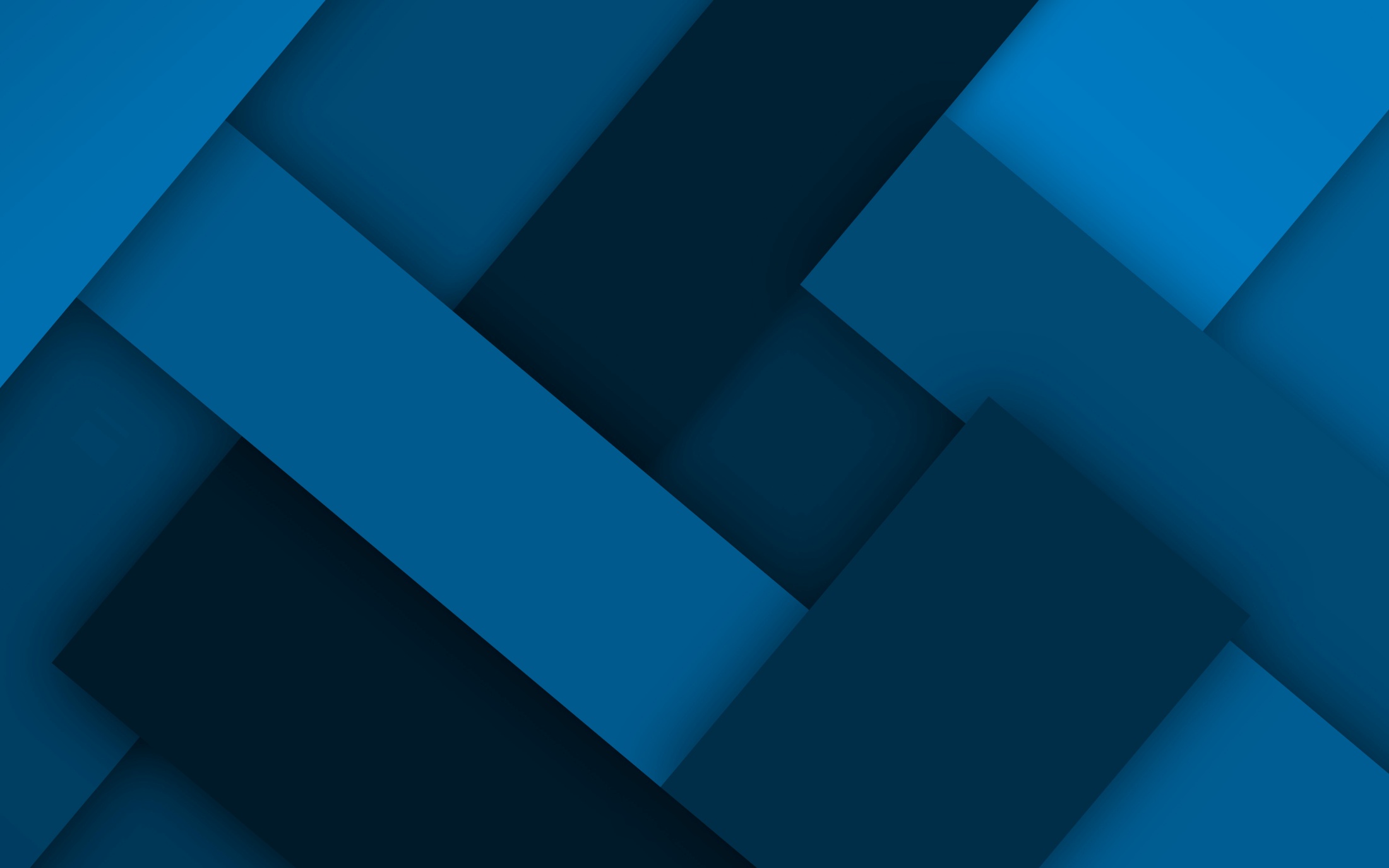 Développement d’une échelle d’auto-évaluation de l’observance thérapeutique
Theret S.1, N. Chapet1, F. Roubille2, A. Sultan3, Lohan L.1, Breuker C.1

1  Centre Hospitalier Universitaire (CHU) Montpellier, pharmacie Lapeyronie
2  Centre Hospitalier Universitaire (CHU) Montpellier, service de cardiologie
3  Centre Hospitalier Universitaire (CHU) Montpellier, service d’endocrinologie-nutrition
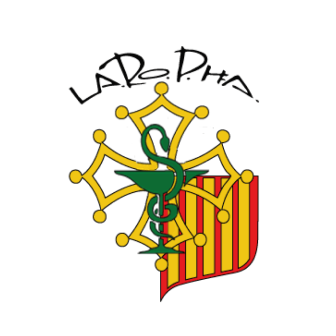 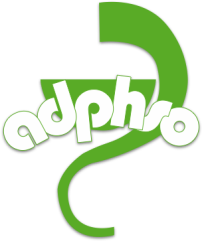 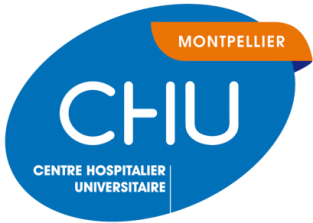 JOURNEES ADPHSO-LAROPHA
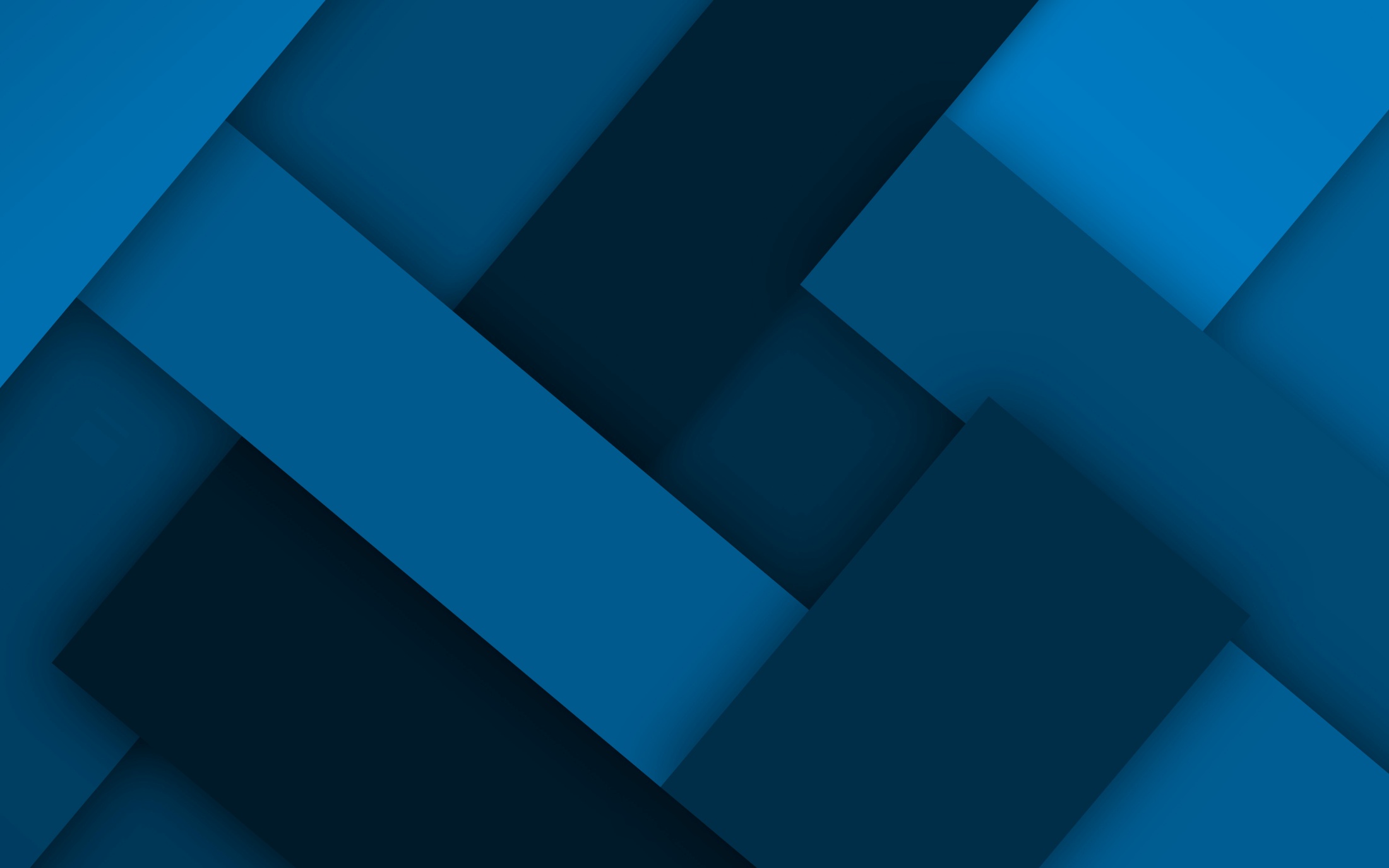 Introduction
Améliorer l’adhésion médicamenteuse aurait aujourd’hui plus d’impact sur la santé humaine que le développement de nouvelles thérapies médicales (OMS, 2003)

Enjeu majeur de la prise en charge

Difficilement mesurable
Développement d’un questionnaire d’auto-évaluation au CHU de Montpellier
1
Communication orale  du 9 septembre 2021
JOURNEES ADPHSO-LAROPHA
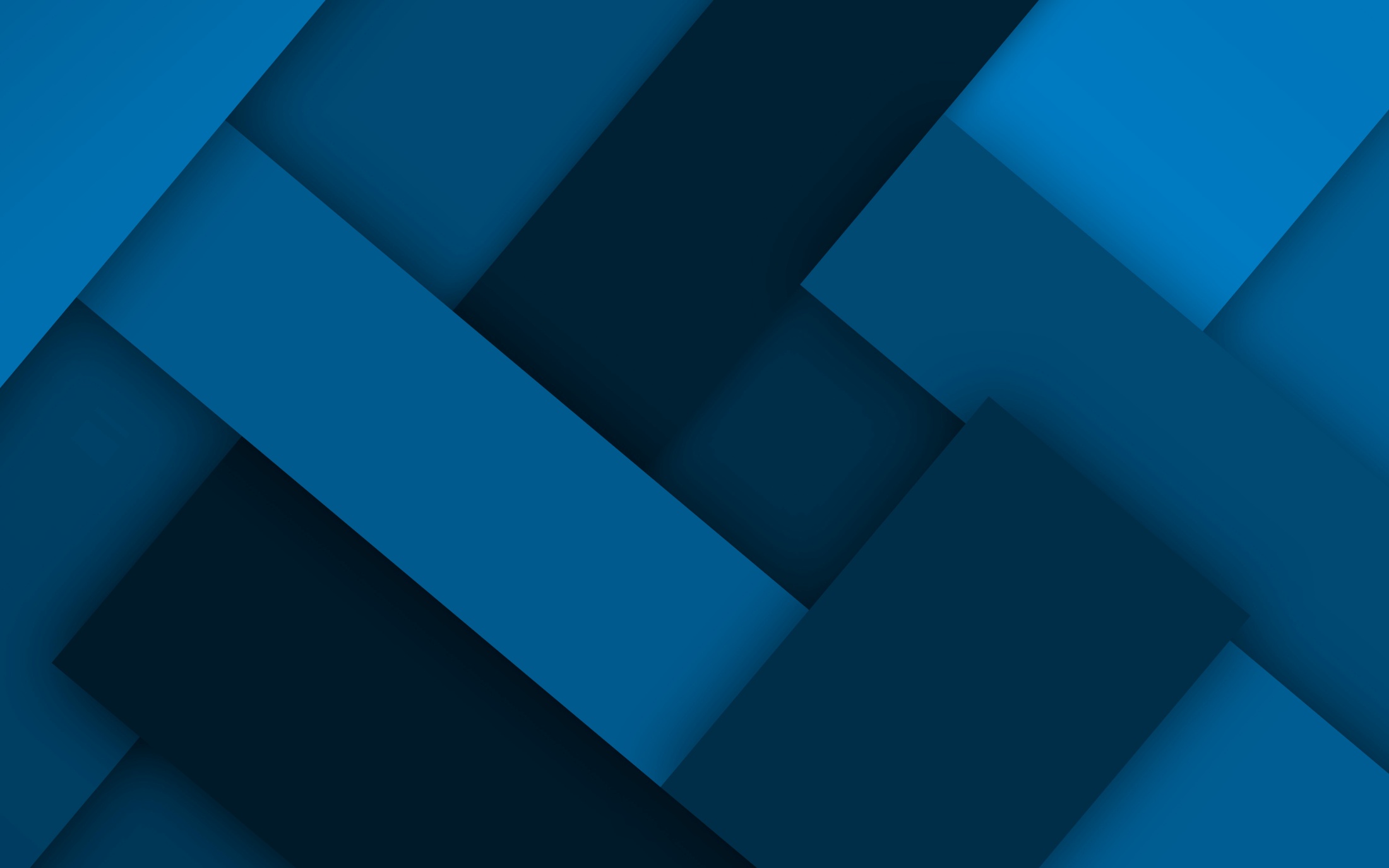 Introduction
Améliorer l’adhésion médicamenteuse aurait aujourd’hui plus d’impact sur la santé humaine que le développement de nouvelles thérapies médicales (OMS, 2003)

Enjeu majeur de la prise en charge

Difficilement mesurable
Développement d’un questionnaire d’auto-évaluation au CHU de Montpellier
Evaluation de l’observance thérapeutique des patients selon :
Questionnaire spécifiquement créé
Calcul du Medication Possession Ratio (MPR)
et
1
Communication orale  du 9 septembre 2021
JOURNEES ADPHSO-LAROPHA
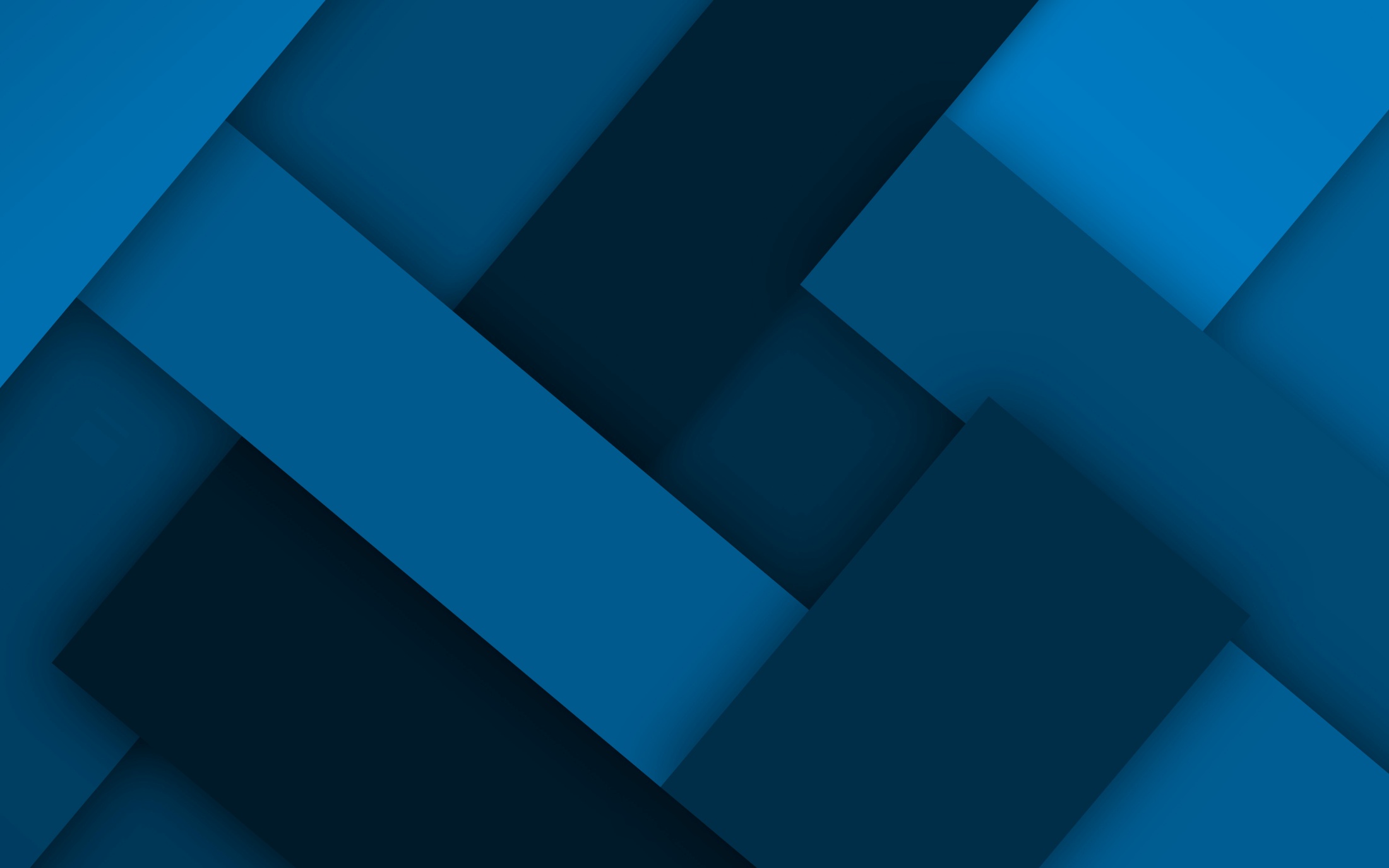 Patients et méthode
Etude prospective observationnelle

Entre novembre 2019 et décembre 2020 

Services de soins avec présence pharmaceutique (9 unités de soins)
Critères inclusion : 
Âge ≥ 18 ans
Consentement
Au moins 1 médicament au long cours
Conciliation médicamenteuse d’entrée
2
Communication orale  du 9 septembre 2021
JOURNEES ADPHSO-LAROPHA
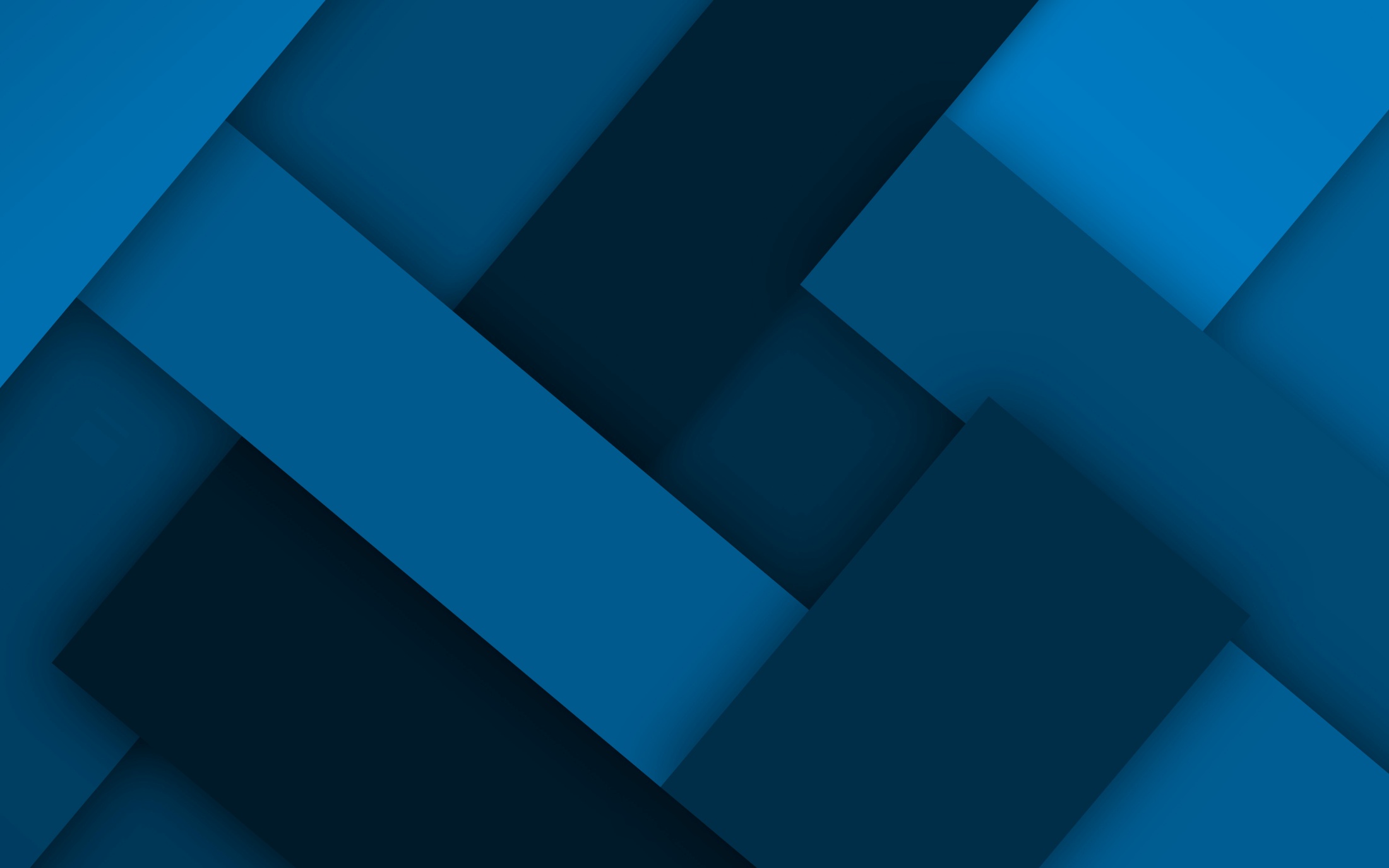 Patients et méthode
Calcul du Medication Possession Ratio (MPR)
Méthode de référence
Observance si MPR ≥ 80%
Nombre d’UT délivrées au cours d’une période définie
Nombre d’UT nécessaires au traitement sur une période définie
(%)
X 100
3
Communication orale  du 9 septembre 2021
JOURNEES ADPHSO-LAROPHA
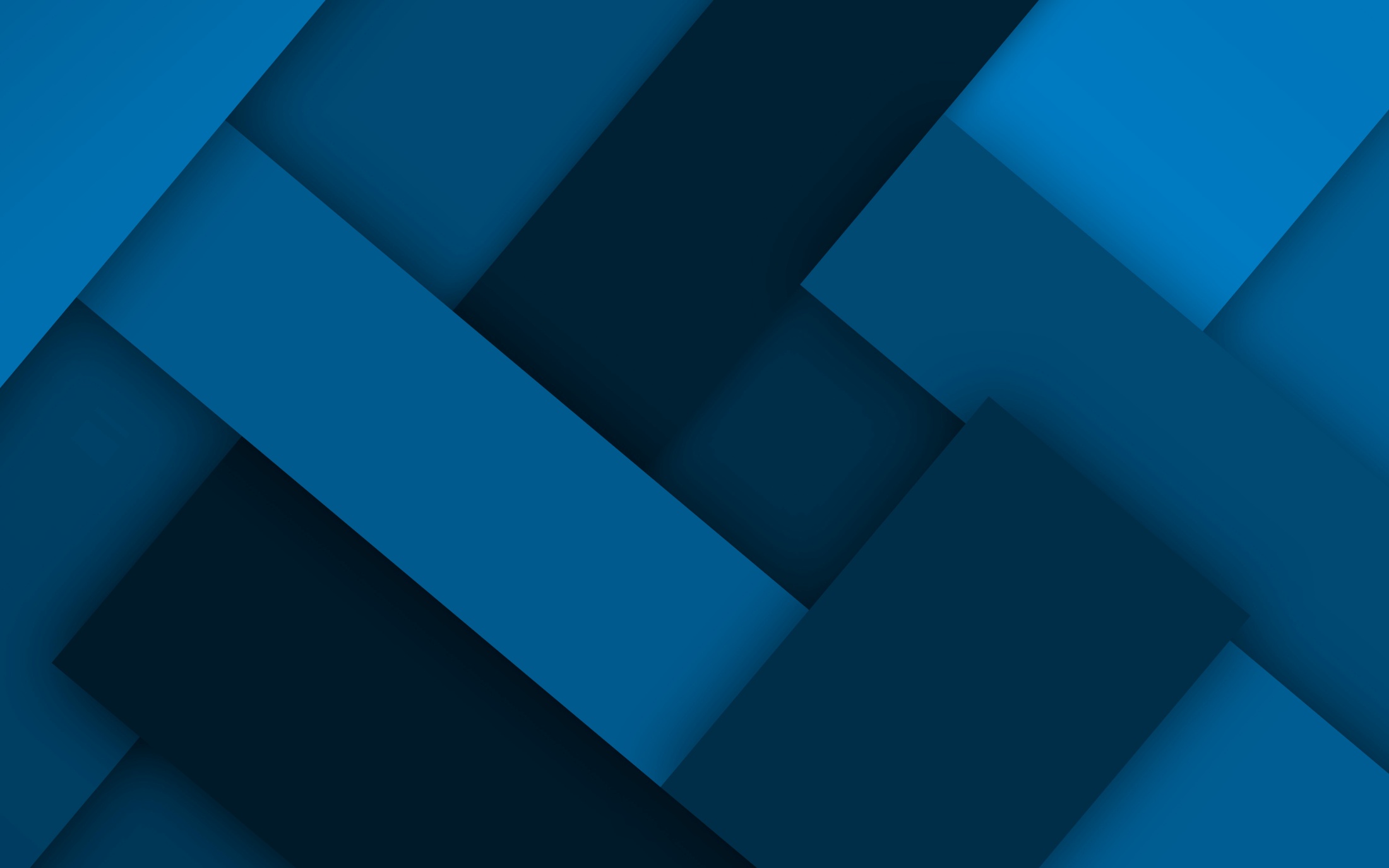 Patients et méthode
Calcul du Medication Possession Ratio (MPR)
Méthode de référence
Observance si MPR ≥ 80%
Nombre d’UT délivrées au cours d’une période définie
Nombre d’UT nécessaires au traitement sur une période définie
(%)
X 100
Historique des ordonnances et historique de délivrance
Sur les 3 mois et 6 mois précédant l’hospitalisation
Pour chaque médicament inchangé
Exclusion : arrêt ou introduction ou modification de posologie, sans posologie claire
MPR (plafonné à 100% ou non)
MPR moyen (plafonné à 100% ou non)
3
Communication orale  du 9 septembre 2021
JOURNEES ADPHSO-LAROPHA
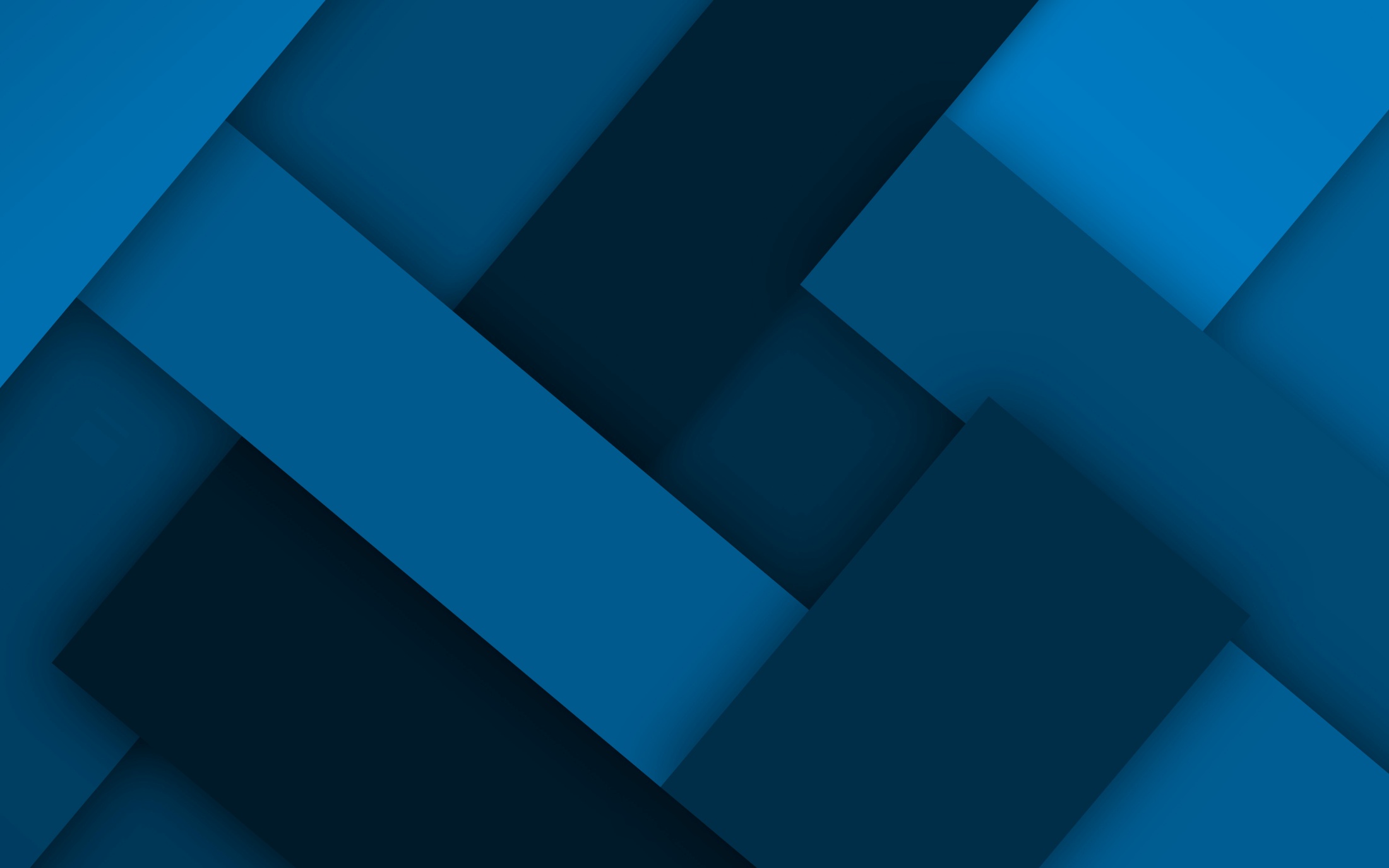 Patients et méthode
Questionnaire d’auto-évaluation spécifiquement développé
Entretien pharmaceutique intégré à la conciliation médicamenteuse d’entrée
Observance si note ≥ 8/10
4
Communication orale  du 9 septembre 2021
JOURNEES ADPHSO-LAROPHA
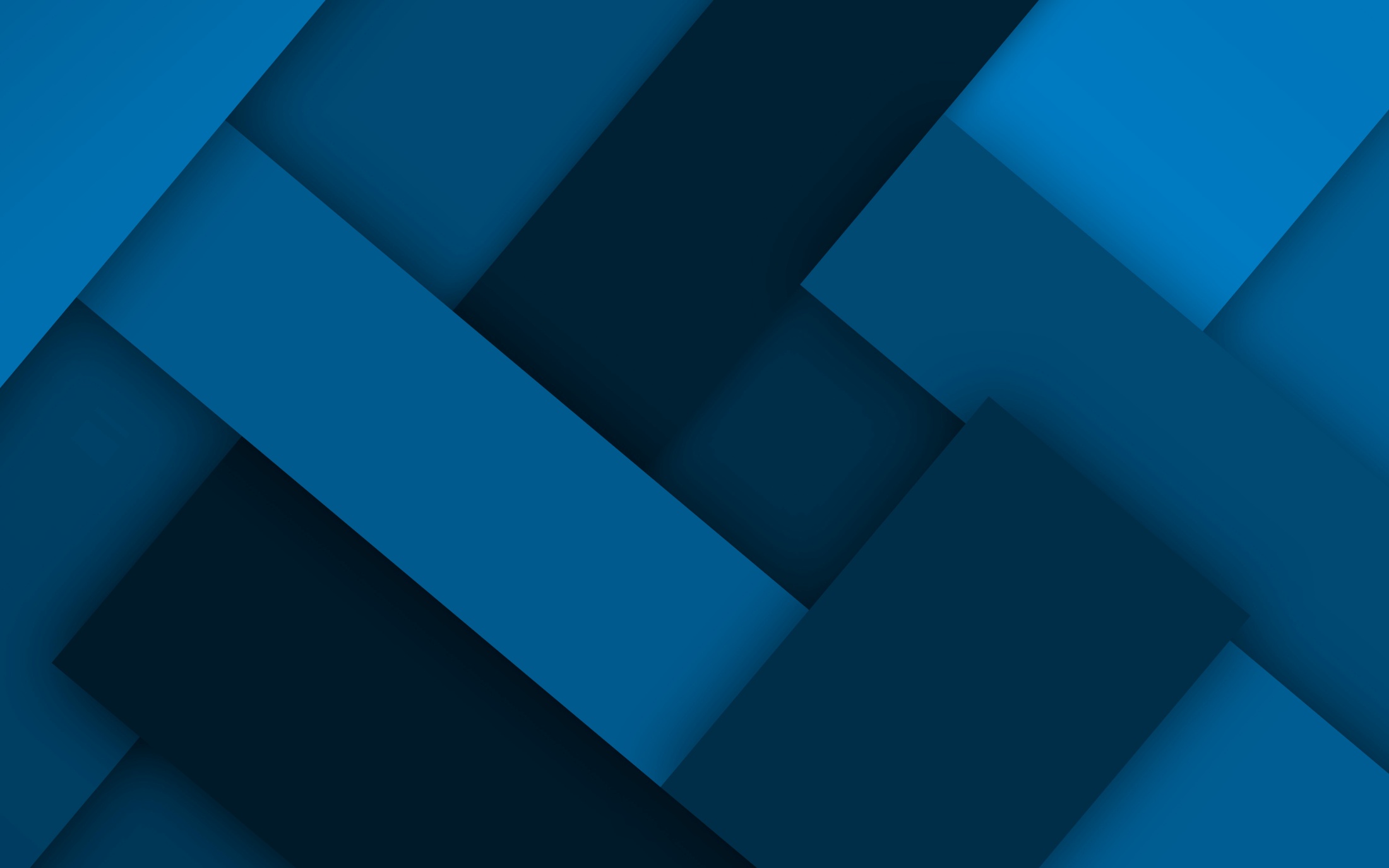 Résultats
Flow chart
502 patients inclus
Médecine interne
n=55 (11%)
Neurologie
n=36 (7%)
Endocrinologie-nutrition
n=236 (47%)
Chirurgie digestive
n=28 (6%)
Cardiologie
n=120 (24%)
Autres
n=27 (5%)
Evaluation de l’observance thérapeutique
Questionnaire 
d’auto-évaluation
Calcul du MPR
Comparaison
247 patients (49,2%)
1539 médicaments
3 mois
(MPR 3)
502 patients 
(100%)
201 patients (40,0%)
1063 médicaments
6 mois
(MPR6)
5
Communication orale  du 9 septembre 2021
JOURNEES ADPHSO-LAROPHA
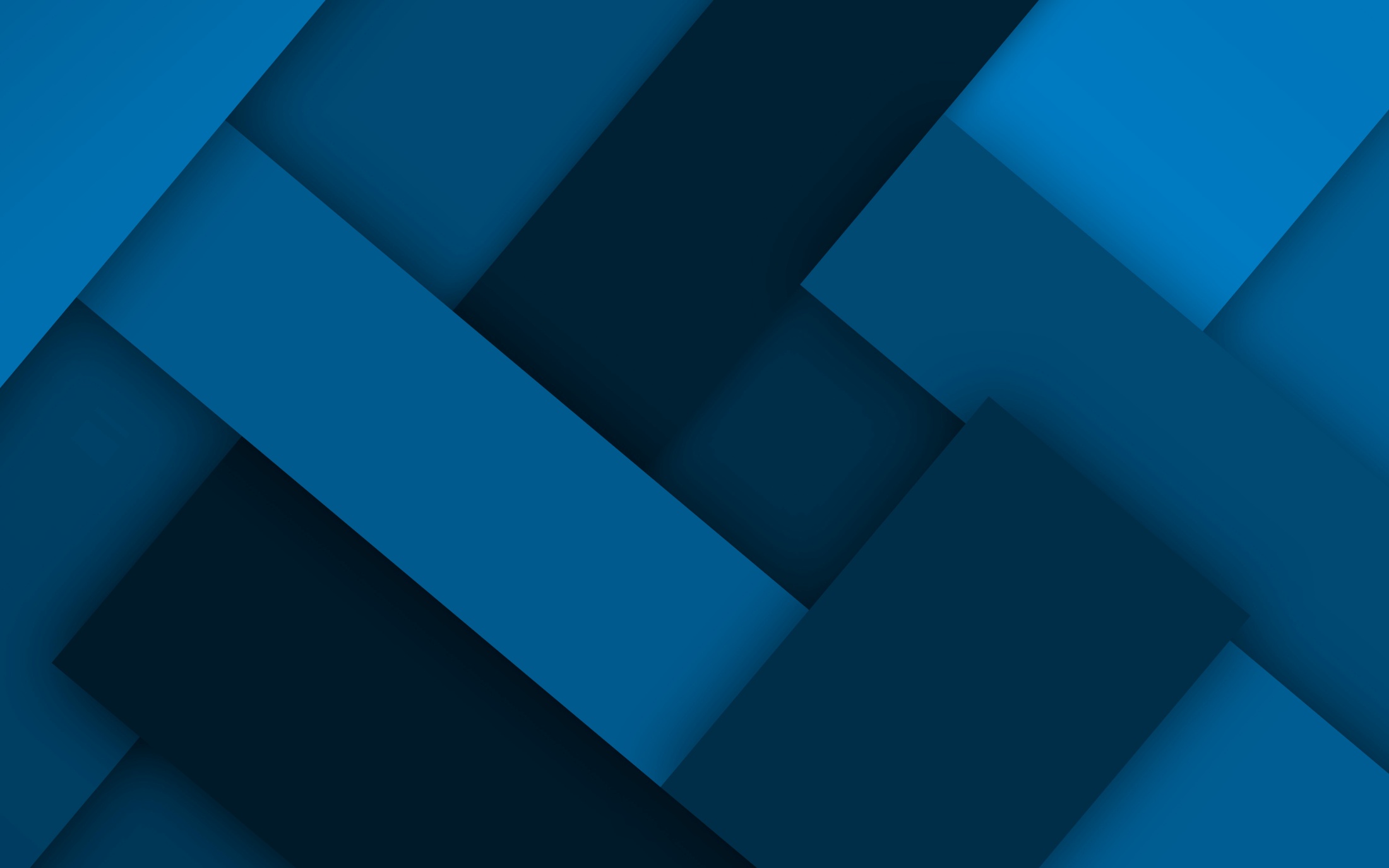 Résultats
Caractéristiques générales de la population d’étude
6
Communication orale  du 9 septembre 2021
JOURNEES ADPHSO-LAROPHA
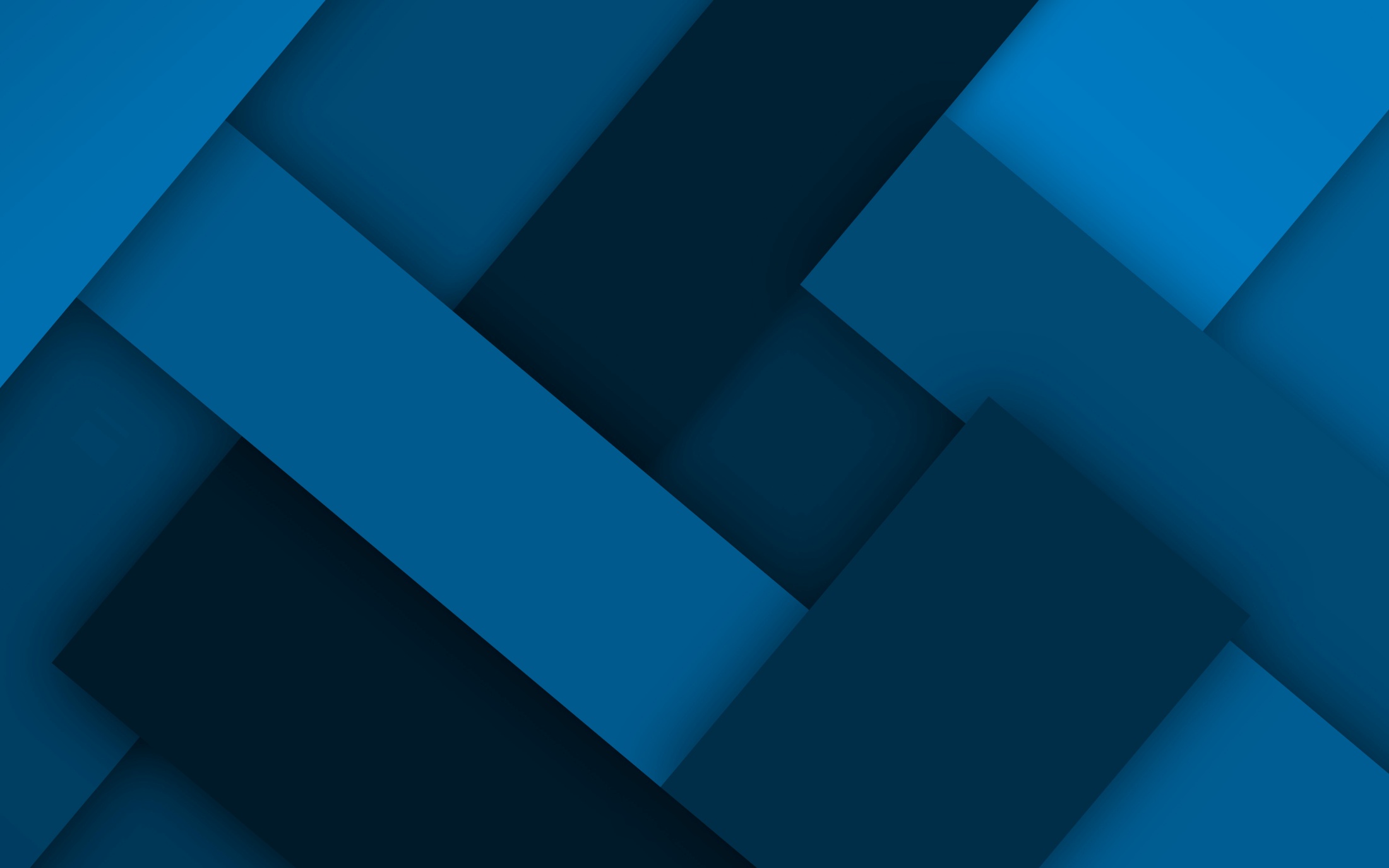 Résultats
Evaluation de l’observance thérapeutique par le calcul du MPR
Analyse du MPR selon le groupe d’observance à 3 et 6 mois
Groupe 1
Groupe 2
Taux d’inobservance par calcul du MPR à 3 et 6 mois
7
Communication orale  du 9 septembre 2021
JOURNEES ADPHSO-LAROPHA
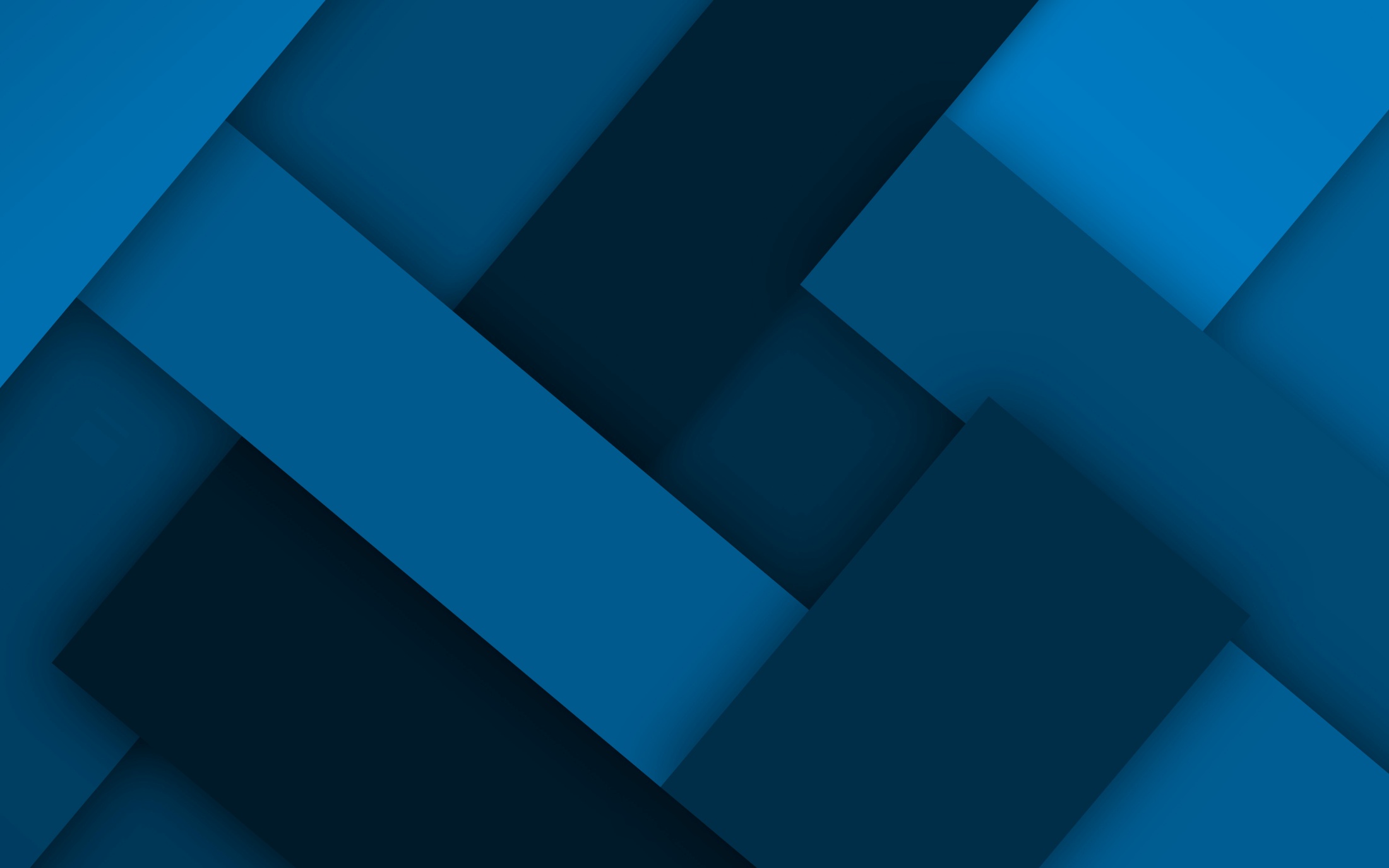 Résultats
Evaluation de l’observance thérapeutique par le questionnaire développé
Evaluation de l’observance thérapeutique par le questionnaire dans la population totale (n=502)
8
Communication orale  du 9 septembre 2021
JOURNEES ADPHSO-LAROPHA
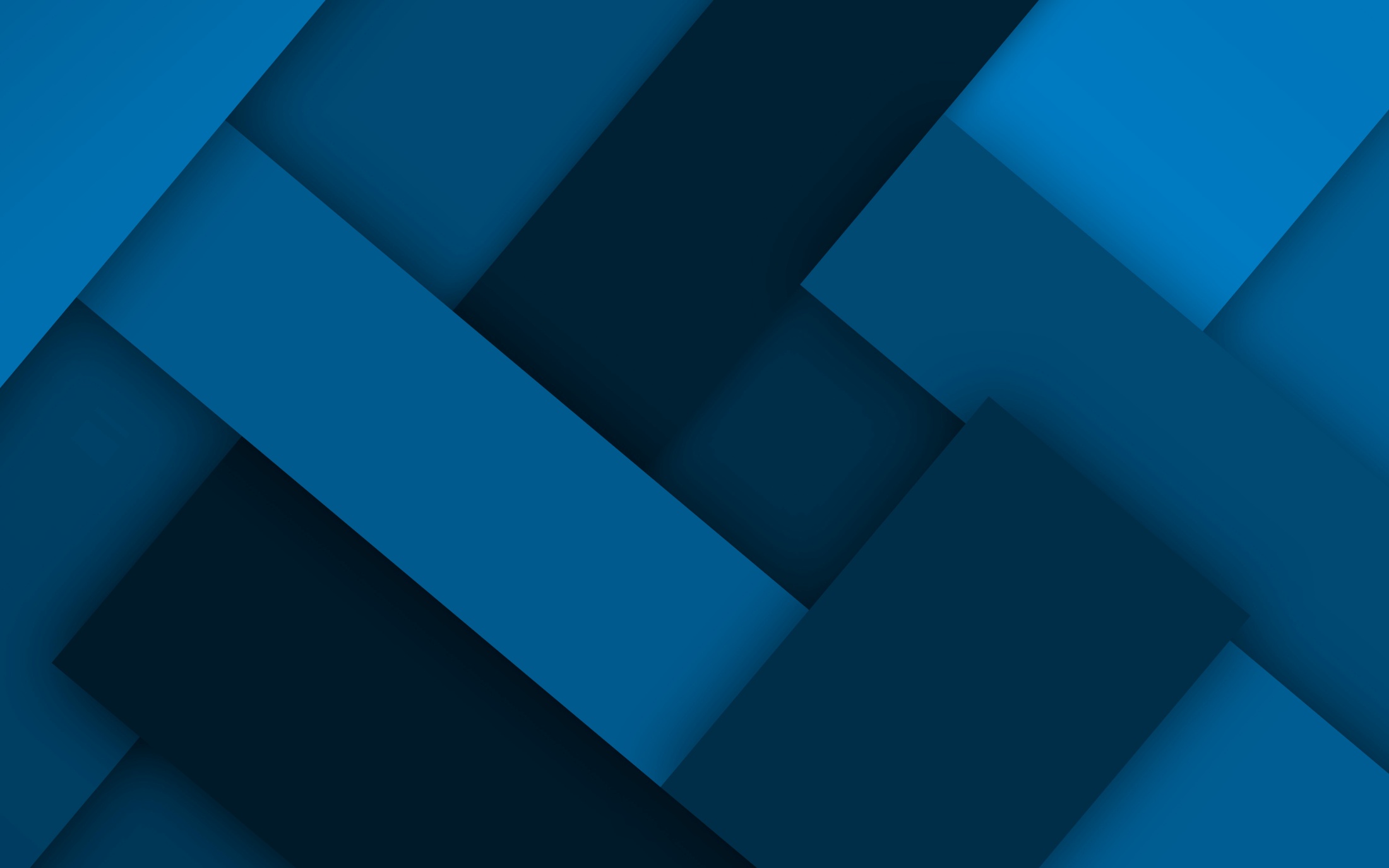 Résultats
Evaluation de l’observance thérapeutique par le questionnaire développé
Evaluation de l’observance thérapeutique par le questionnaire dans la population totale (n=502)
8
Communication orale  du 9 septembre 2021
JOURNEES ADPHSO-LAROPHA
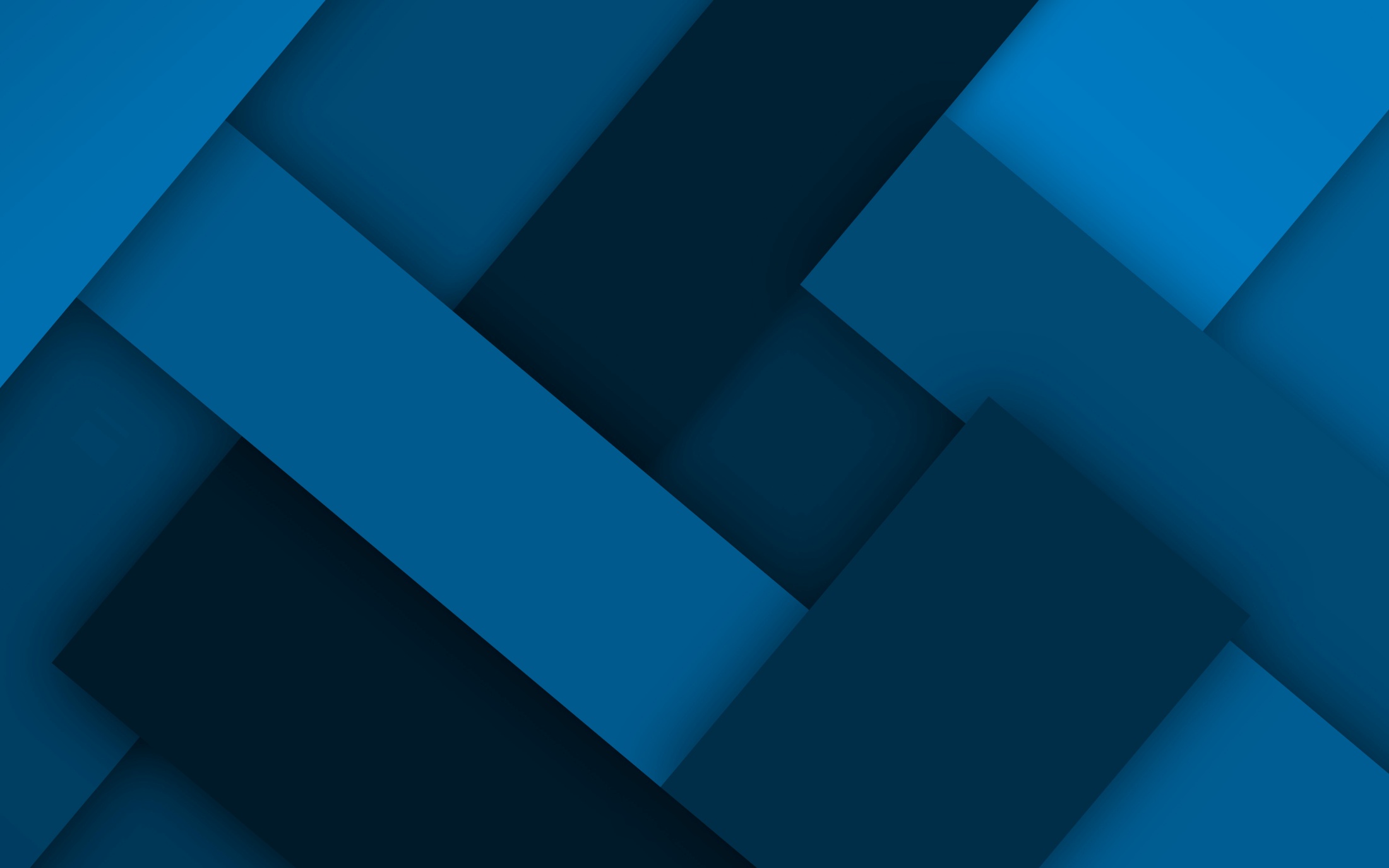 Résultats
Evaluation de l’observance thérapeutique par le questionnaire développé
Sensibilité et spécificité du questionnaire
9
Communication orale  du 9 septembre 2021
JOURNEES ADPHSO-LAROPHA
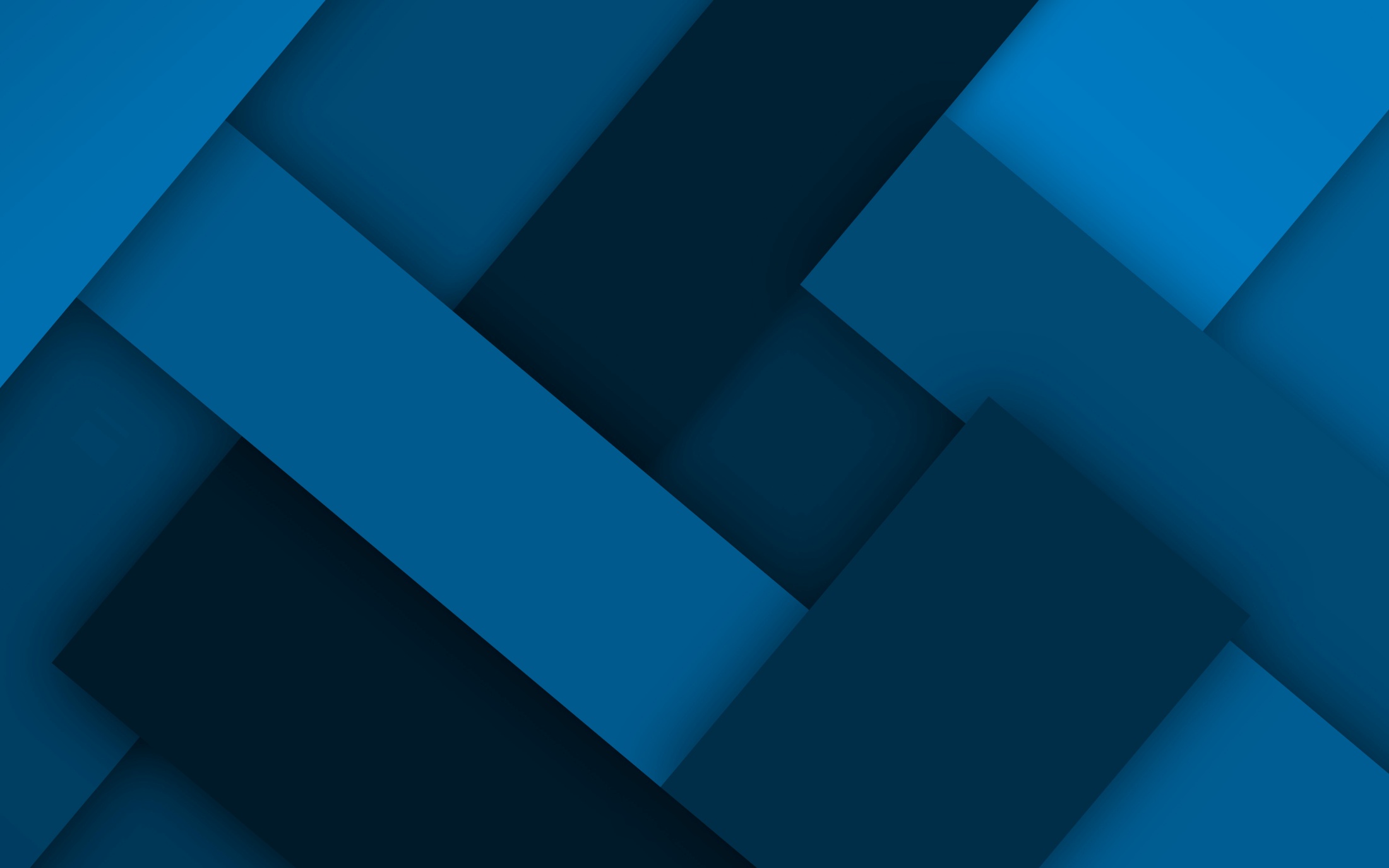 Résultats
Analyse de l’observance thérapeutique par classe médicamenteuse à 3 mois
Taux de non-observance  à  3 mois par classe médicamenteuse ATC niveau 2 par ordre croissant
Fréquence
Taux de non-observance
Nombre de fois où MPR < 80%           
Nombre total de médicaments
/ /
10
Communication orale  du 9 septembre 2021
JOURNEES ADPHSO-LAROPHA
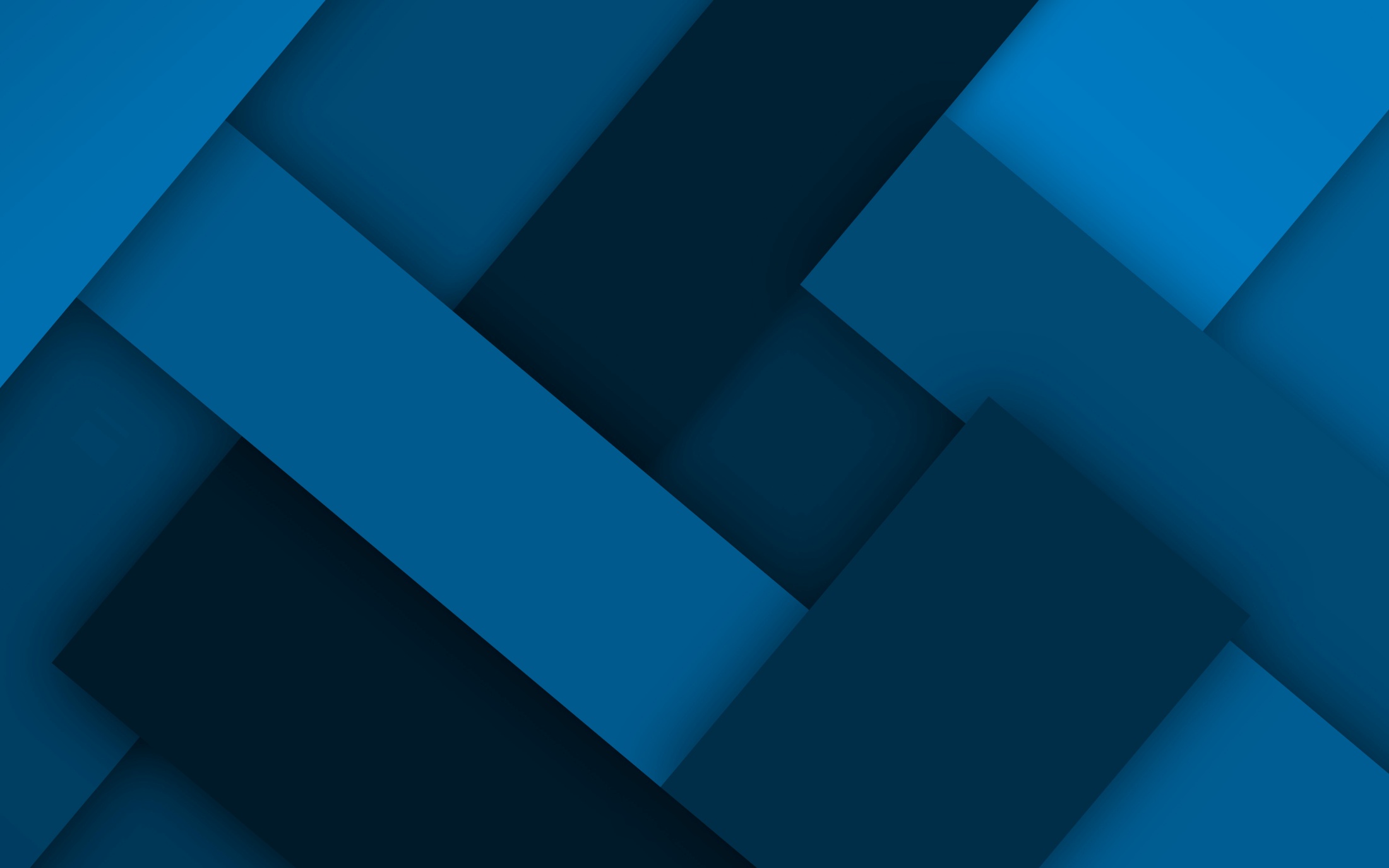 Discussion
Observance par le calcul du MPR :
Taux d’inobservance : 45,3% à 6 mois
Pertinence du nombre de MPR < 80% 
Surconsommation (20,5% à 3 mois et 17,3% à 6 mois)


 Observance par le questionnaire : 
Taux d’inobservance : entre 10,0% et 42,0% 
Spécificité élevée mais faible sensibilité 
Notion de seuil : taux de FP > 50% 


  Médicaments à risque d’inobservance : 
Immunosuppresseurs, médicaments asthme/BPCO et ophtalmologiques, thérapies cardiaques
11
Communication orale  du 9 septembre 2021
[Speaker Notes: Différence à 3 et 6 mois ?]
JOURNEES ADPHSO-LAROPHA
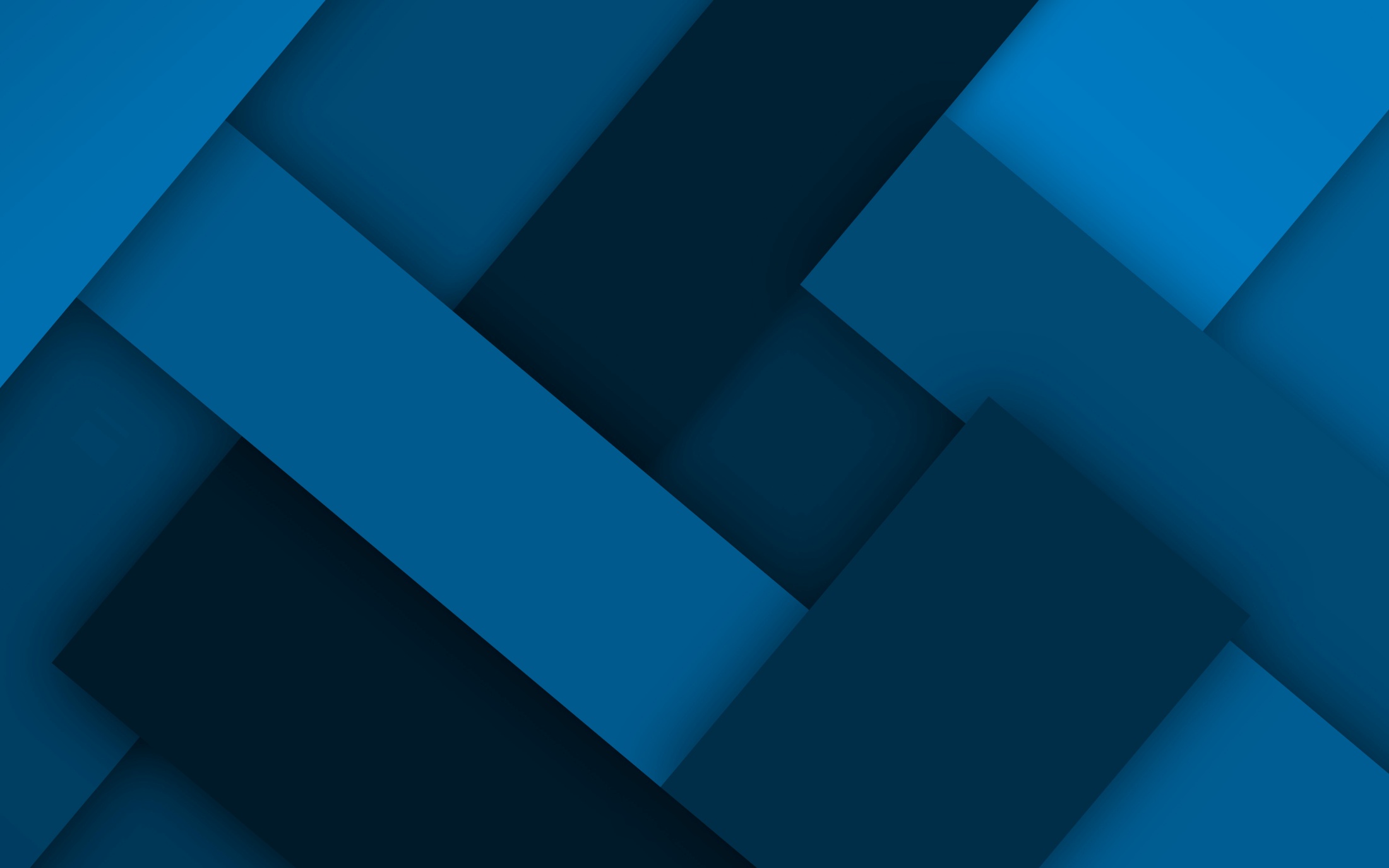 Conclusion
Outil simple et rapide d’utilisation pour la pratique en routine


 Taux d’inobservance alarmants


 Validation statistique : 
Seuil et comparateur  
Corrélation entre les deux méthodes
12
Communication orale  du 9 septembre 2021
JOURNEES ADPHSO-LAROPHA
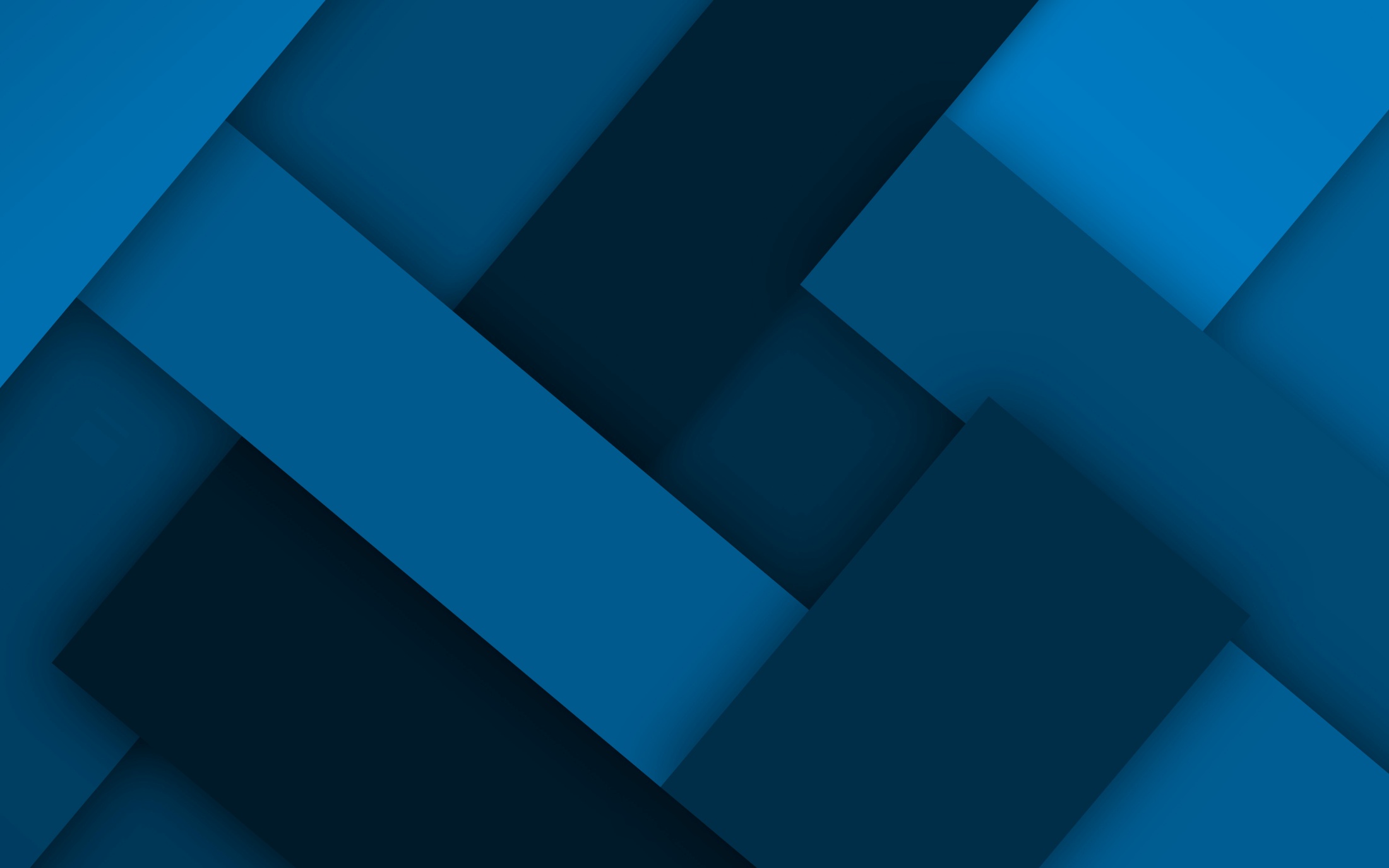 Développement d’une échelle d’auto-évaluation de l’observance thérapeutique
Evaluation d’un outil de mesure de l’observance thérapeutique
MERCI DE VOTRE ATTENTION
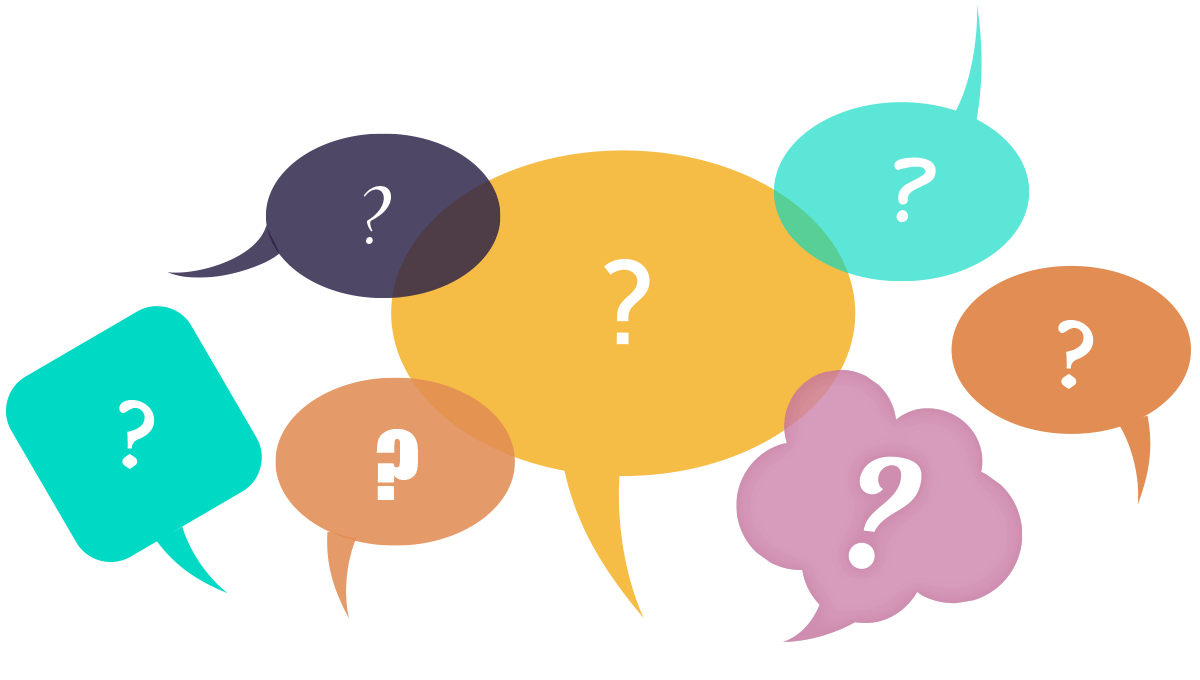